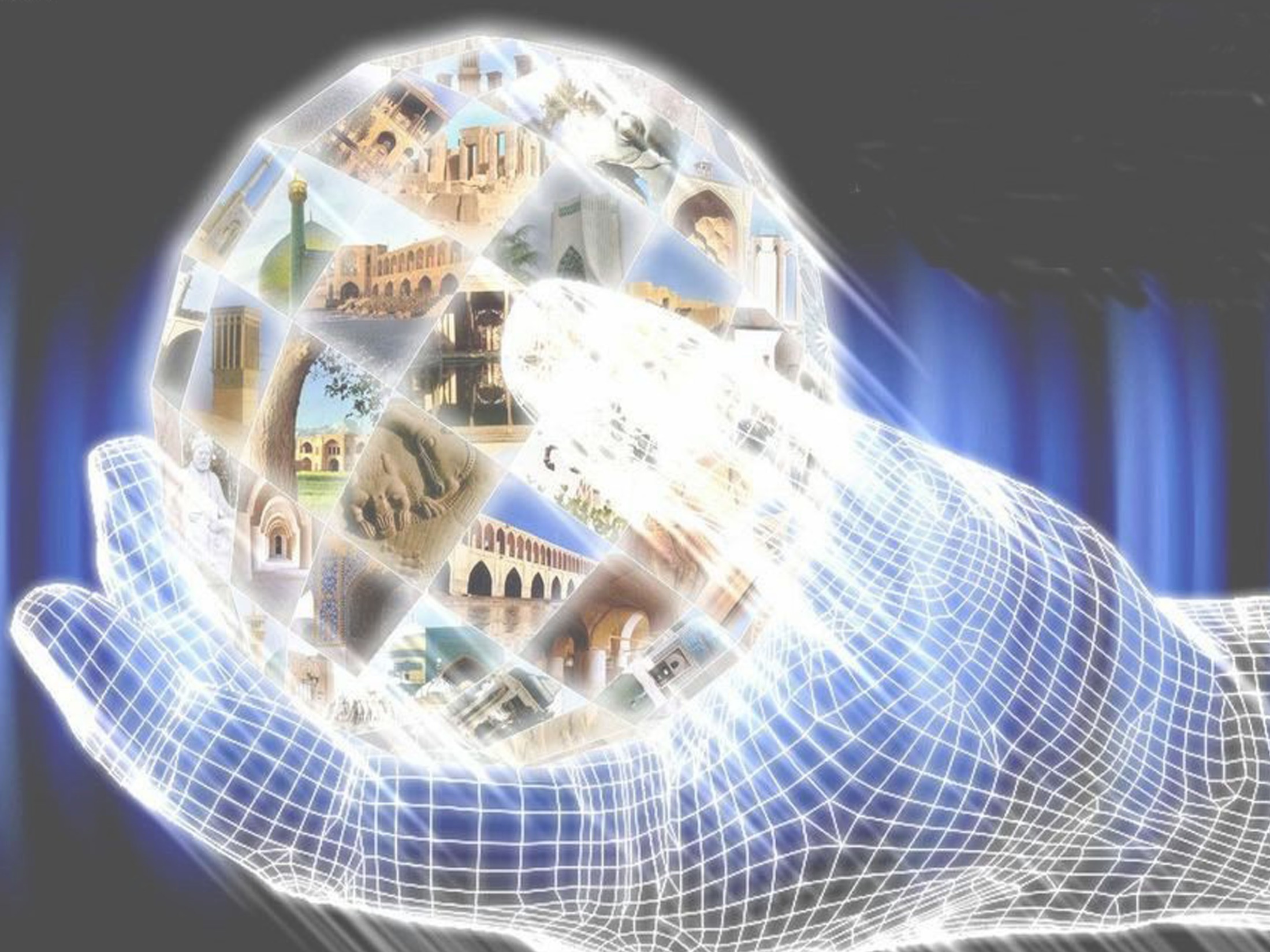 ВПРОВАДЖЕННЯ ІНФОРМАЦІЙНО-КОМУНІКАЦІЙНИХ ТЕХНОЛОГІЙ ПРИ ВИКЛАДАННІ СПЕЦДИСЦИПЛІН
Чорний  Олександр Андрійович - викладач спецдисциплін вищої категорії 
Дніпровського фахового коледжу радіоелектроніки, м. Дніпро
Сучасні методики викладання постійно вдосконалюються, стають все більш насиченими, технологічними, продуктивними та націленими на різноманітні потреби системи освіти.
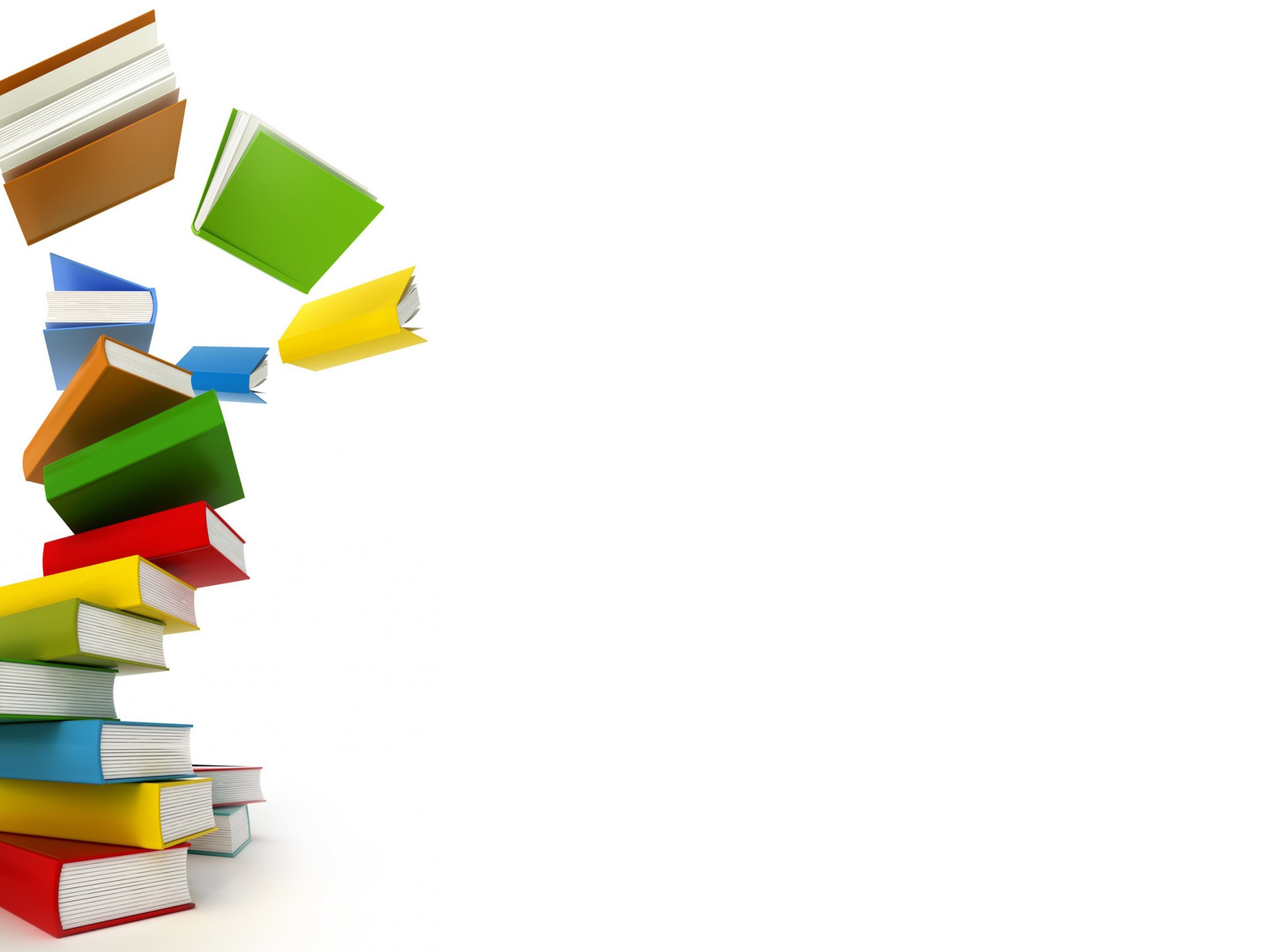 При практичному використанні інформаційно-комунікаційні технологій на заняттях виникають новітні властивості занять:

Принцип адаптивності;
Керованість;
Інтерактивність і діалоговий характер навчання;
Оптимальне поєднання індивідуальної та групової роботи;
Широкі можливості в коригуванні змісту опанованого матеріалу.
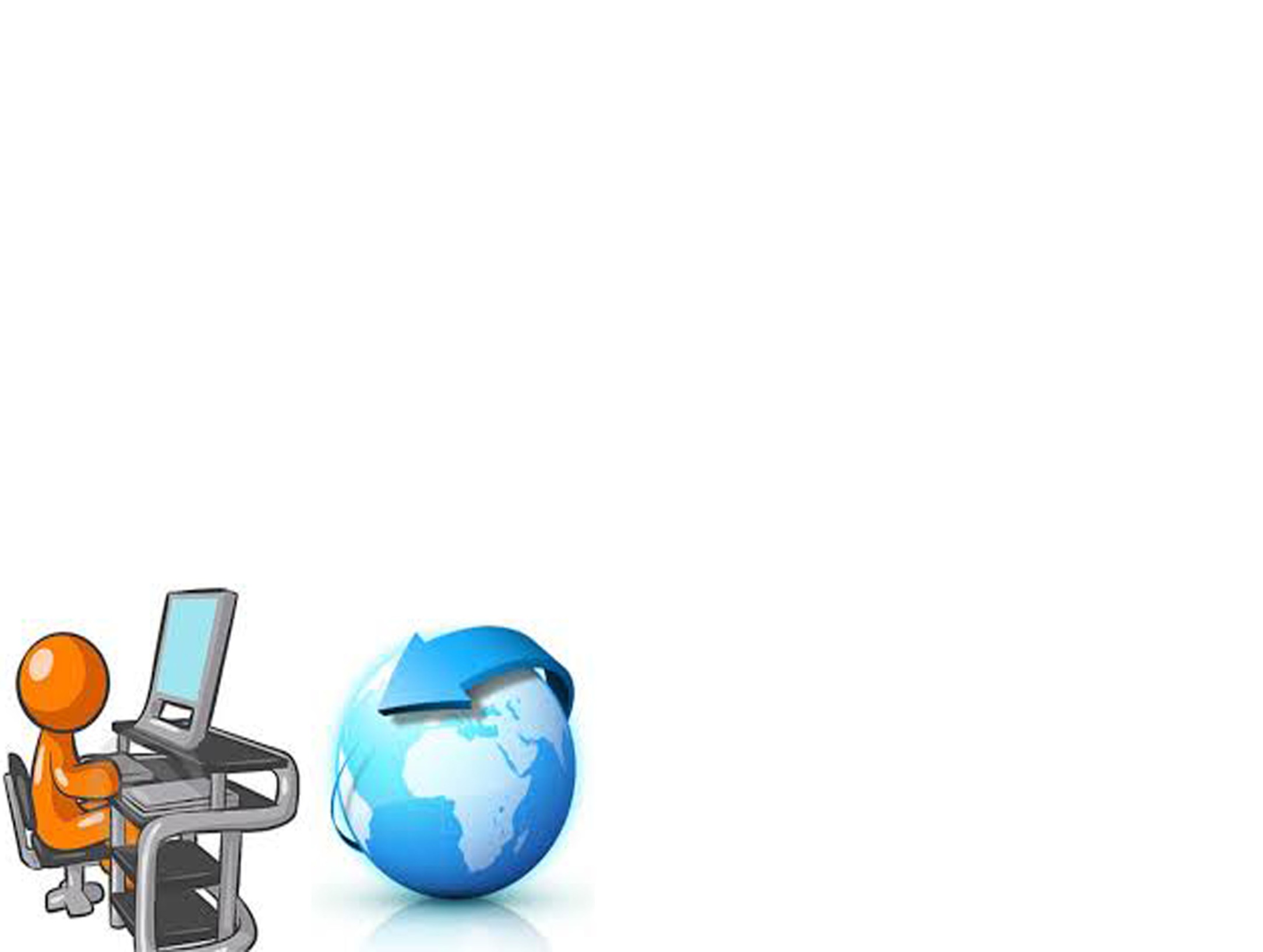 Перед викладачем постає завдання підготовки лекційного матеріалу в
електронному вигляді для демонстрації на екрані основних тез лекцій, 

математичних формул (розрахунків), 

ілюстрацій графіків та векторних діаграм, 

відеороликів та анімації фізичних або технологічних процесів.
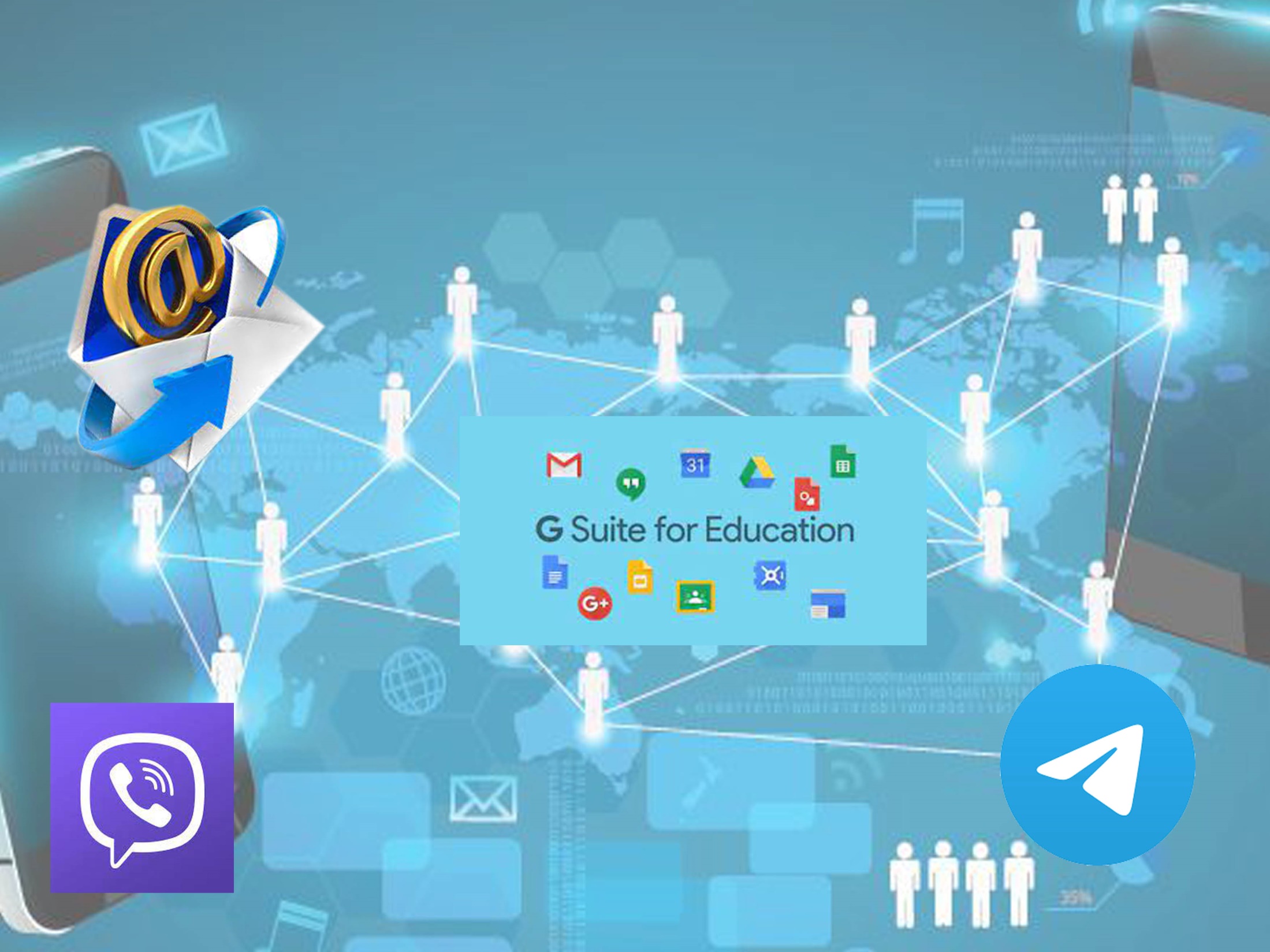 У практиці дистанційного викладання можливо застосовувати наступні інструменти:


електронну пошту для розсилання студентам методичних матеріалів;

інтернет-ресурс на платформі G Suit for Education Classroom;

-	додатки-месенджери Viber або Telegram.
Одним із перспективним напрямом впровадження інформаційно-комунікаційні технологій стало використання у процесі викладання та проведення лабораторних робіт  пакетів прикладних комп’ютерних програм Electronics Workbench – Multisim 10.0 для моделювання процесів в електронних схемах.
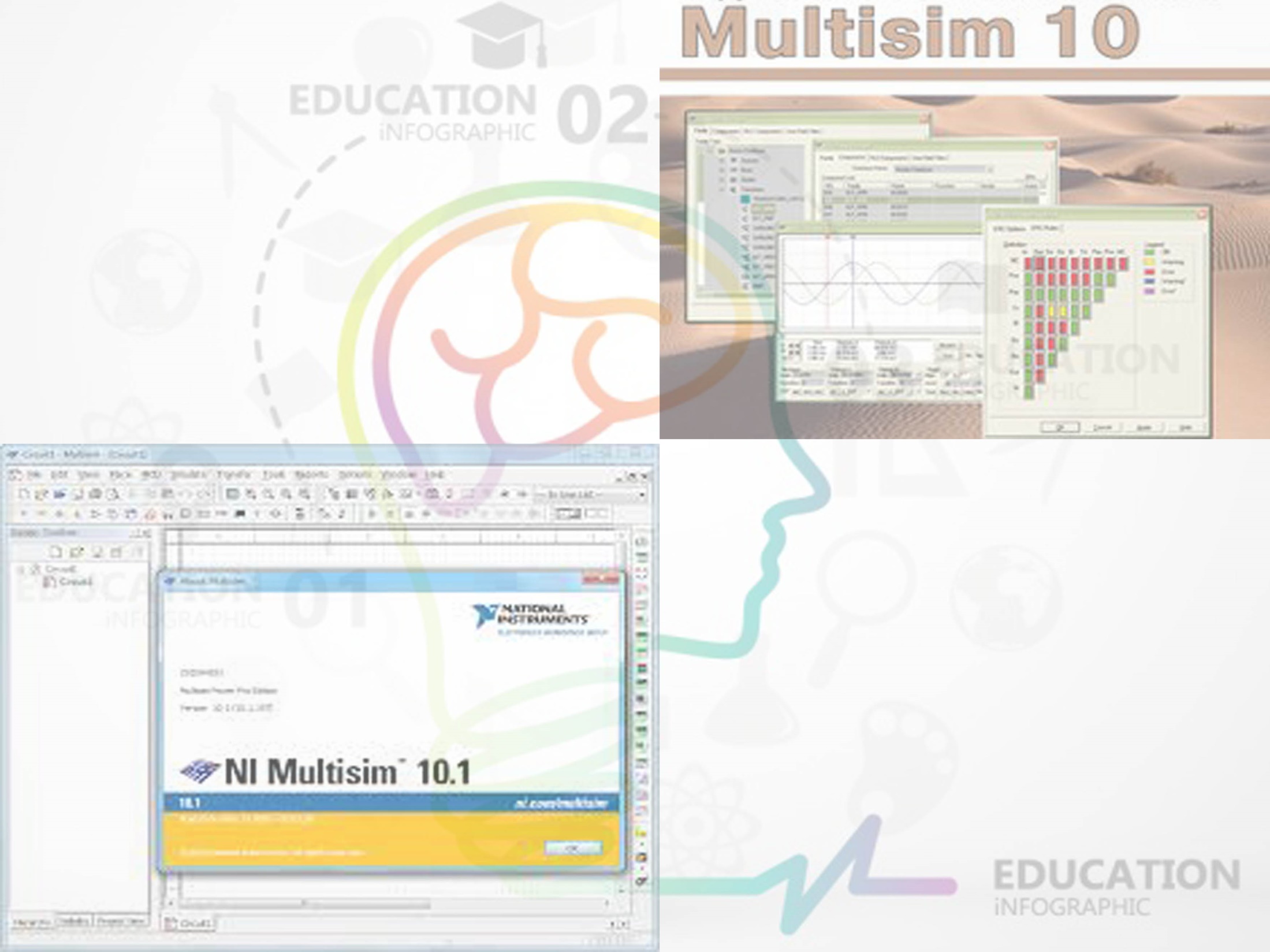 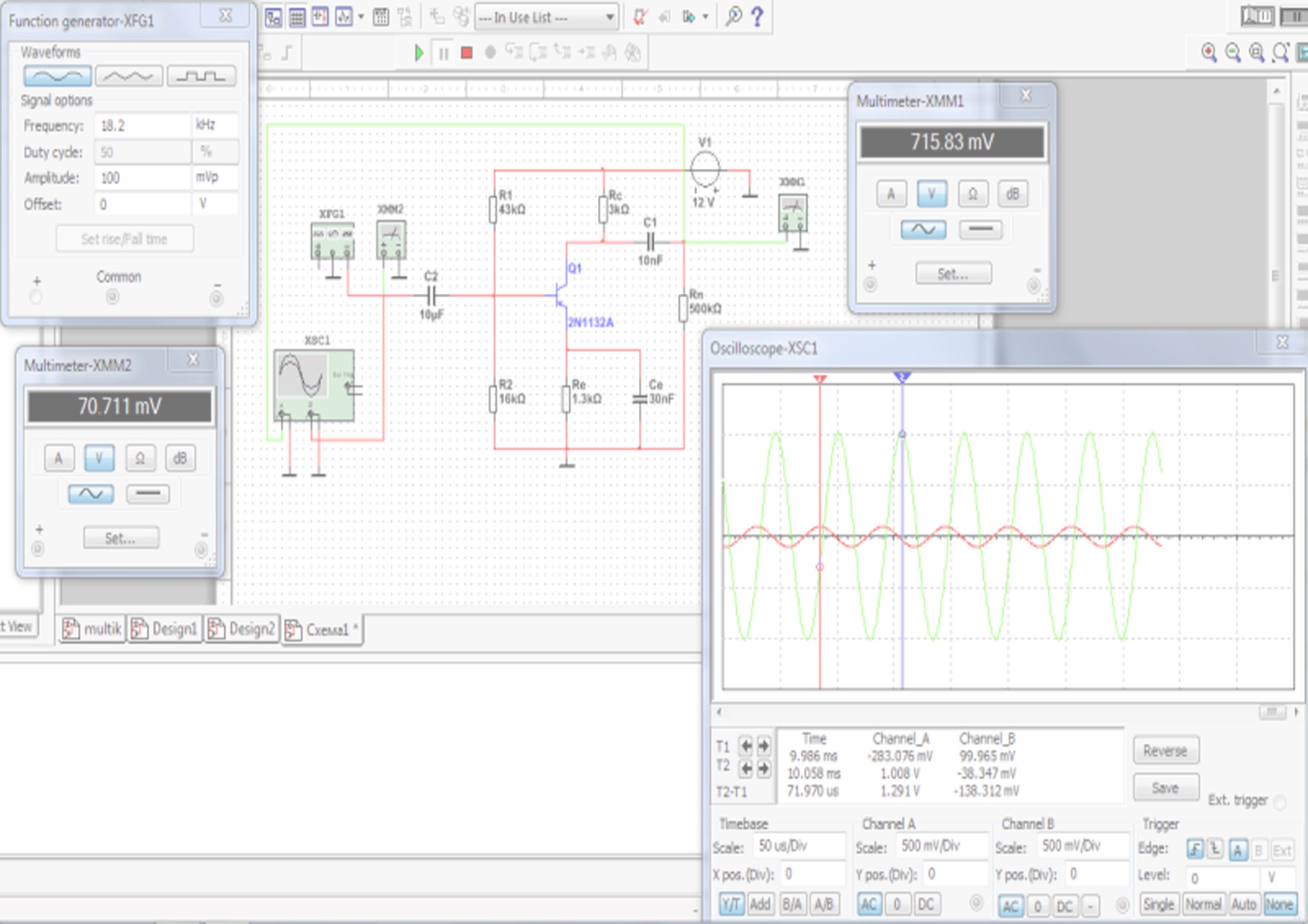 Програма Multisim 10.0 забезпечує синтез різноманітних електронних принципових схем, моделювання змішаних аналого-цифрових пристроїв за допомогою алгоритмів SPICE.

Ця комп’ютерна програма обладнана великою кількістю інструментів вимірювання та аналізу, які відповідають реальним інструментам: генератору, 
осцилографу, 
аналізатору вольт-амперних характеристик.
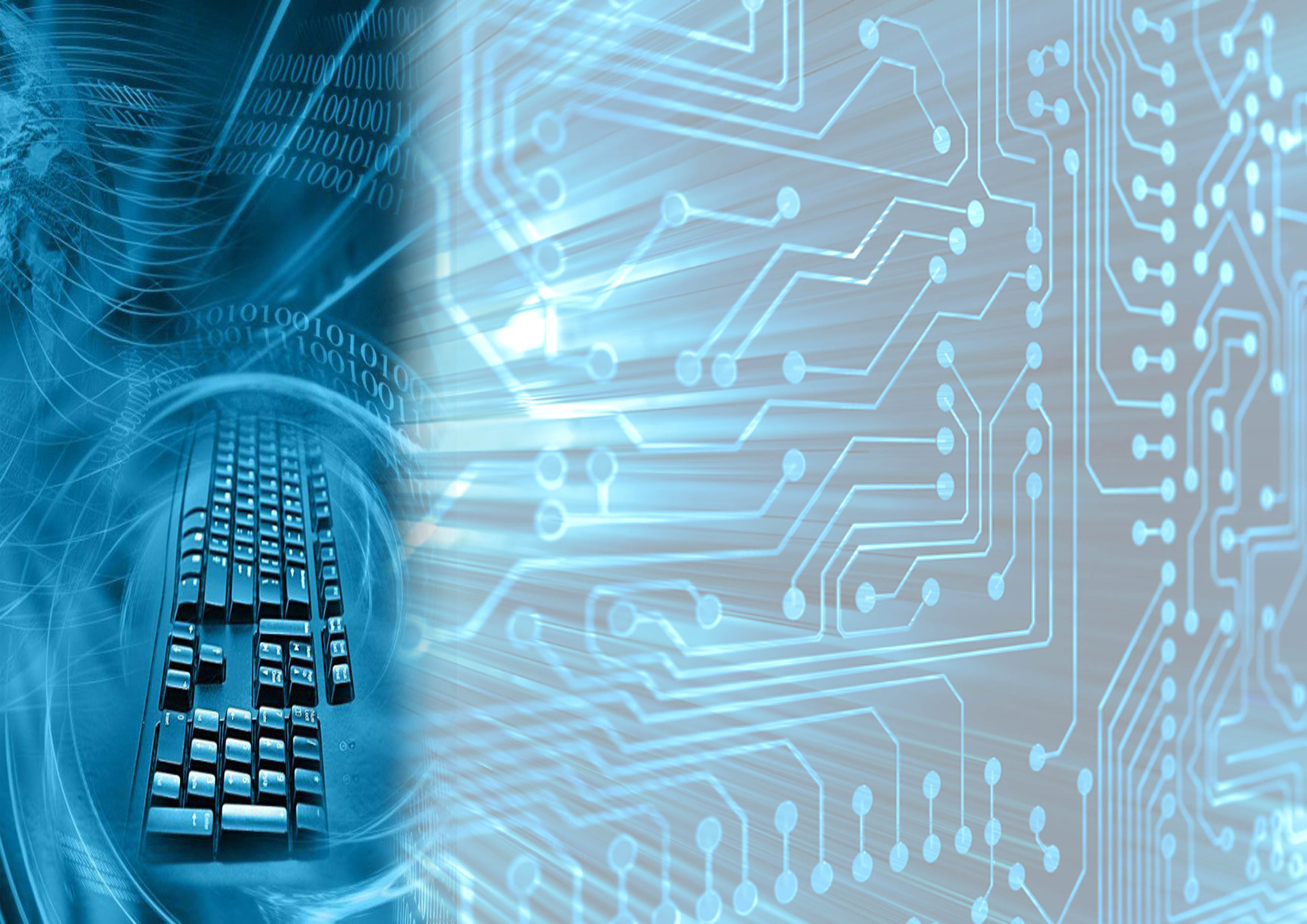 Після створення схеми за допомогою графічного редактора принципових схем, проводиться аналіз схеми у вибраному режимі, наприклад, за постійним струмом, за змінним струмом, аналіз температурного впливу, аналіз спотворень, тощо.
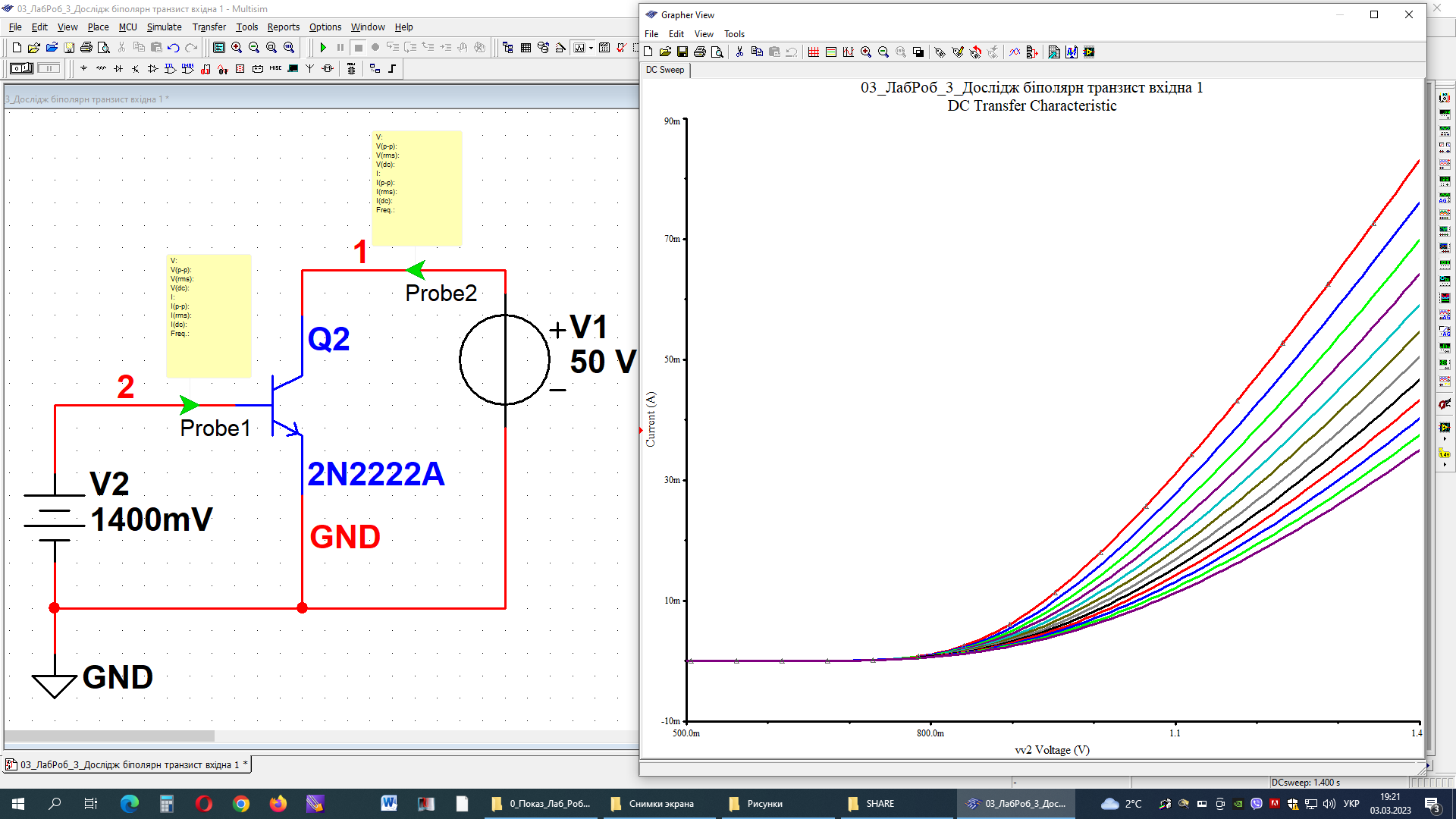 Дослідження вхідних характеристик польового транзистора у програми Multisim 10.0
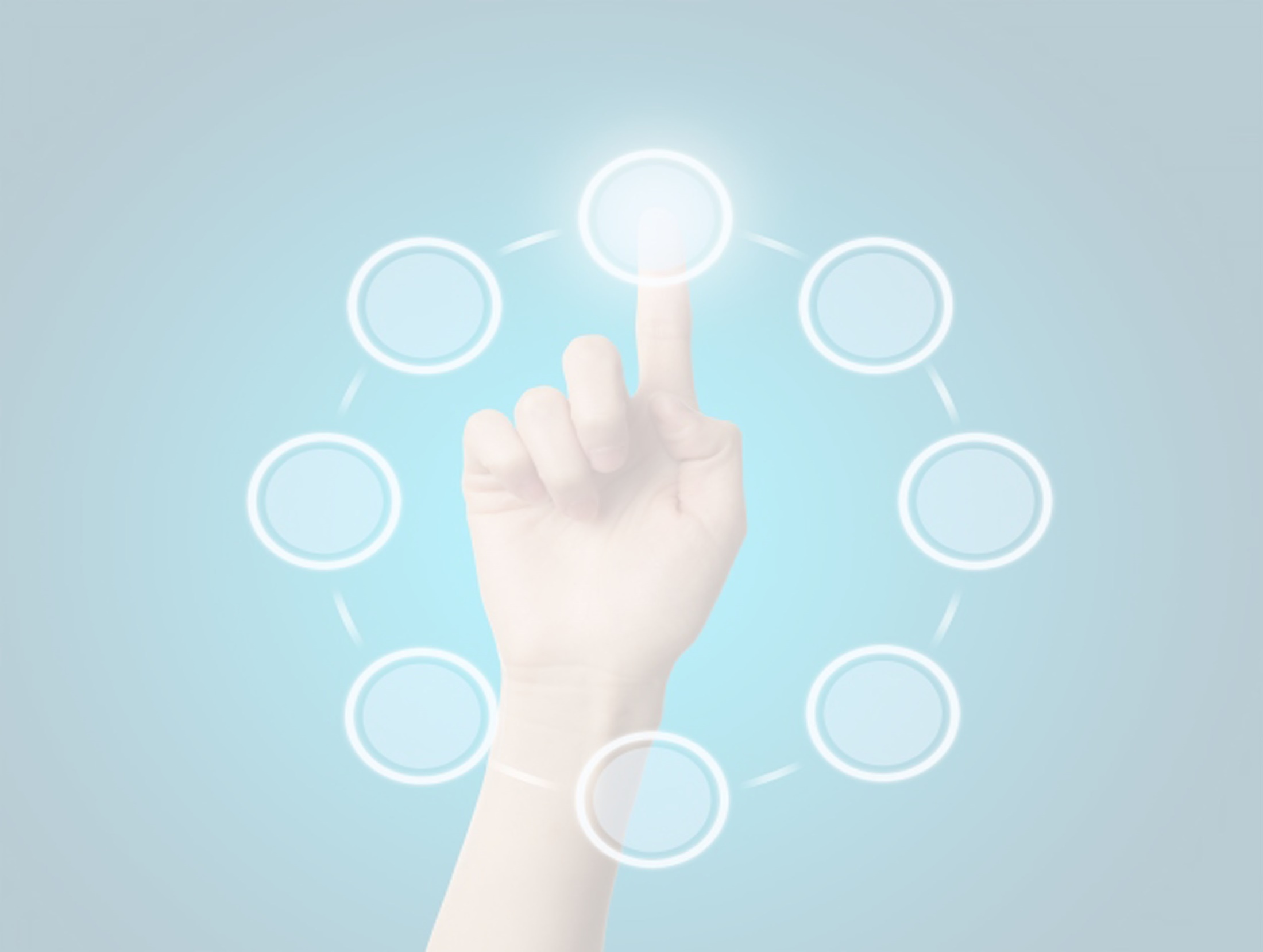 Впровадження програми Multisim 10.0 в дисципліні «Електроніка» надало можливість підвищити ефективність виконання віртуальних лабораторних робіт. 
Ця програма дає можливість проводити такий вид аналізу як «DC Sweep», який дозволяє знімати характеристики не окремими вимірами, а автоматично знімати і будувати сімейство вхідних і вихідних характеристик і виводити їх на друк.
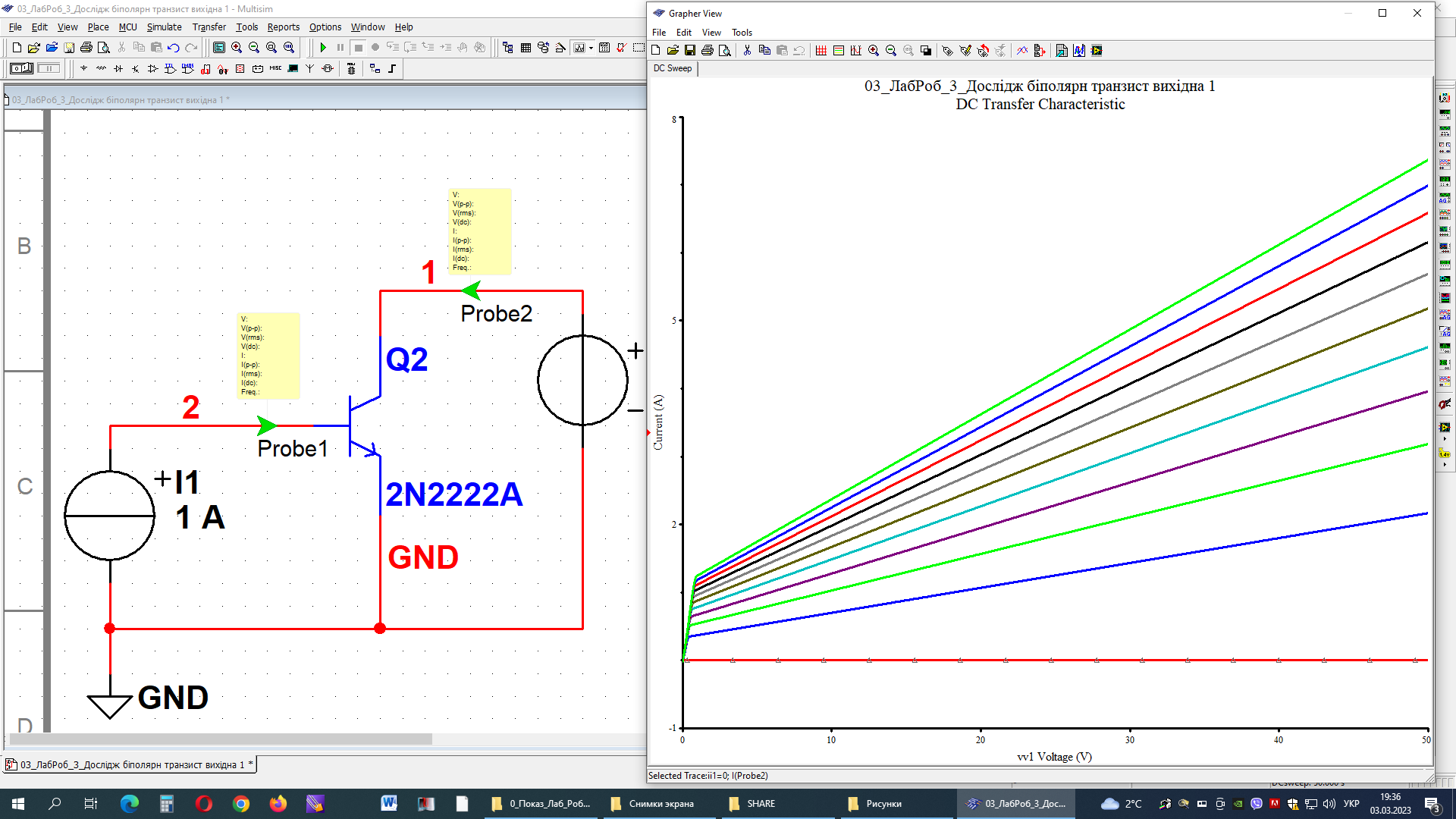 Дослідження вихідних характеристик біполярного транзистора у програми Multisim 10.0
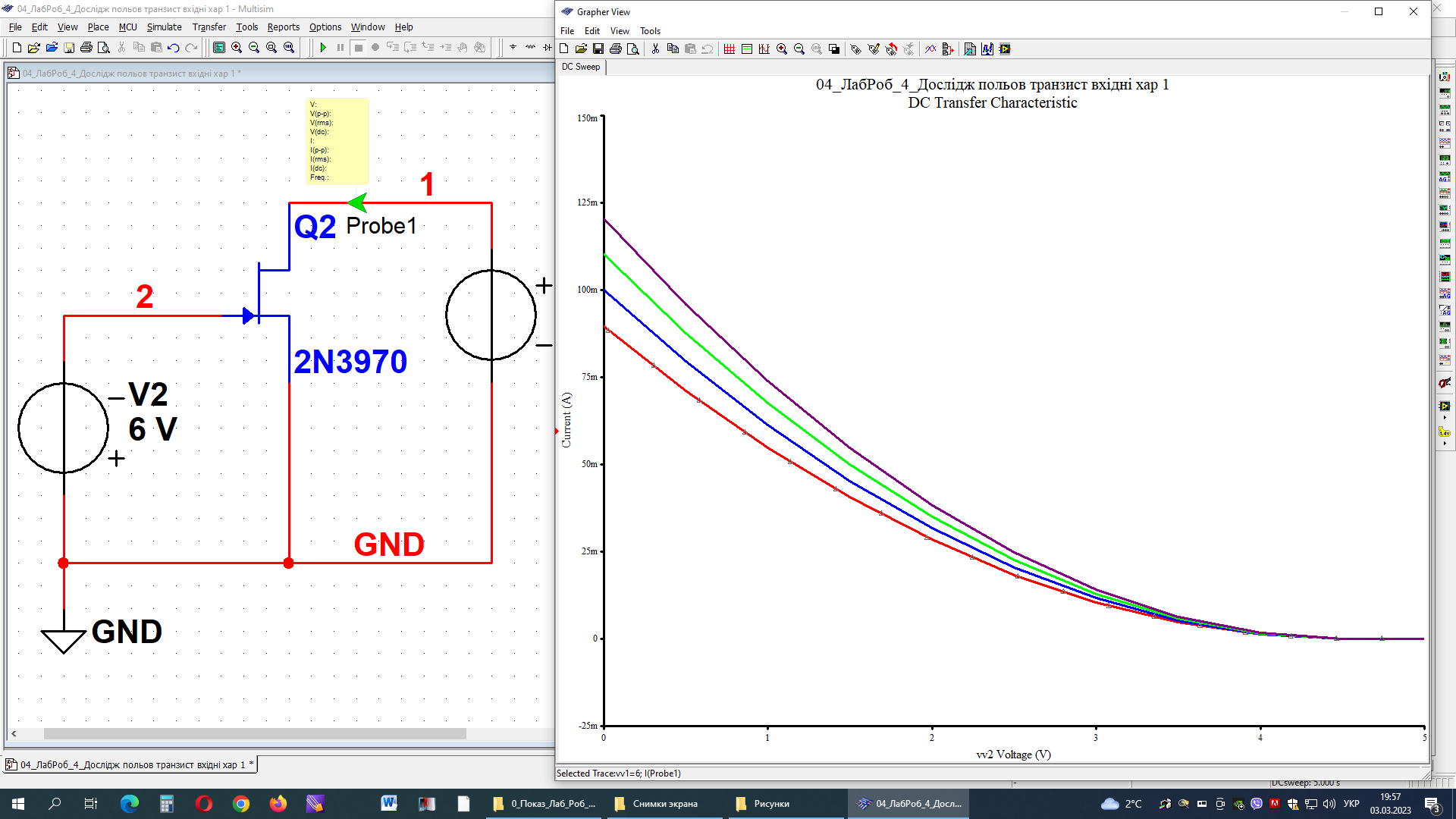 Дослідження вхідних характеристик польового транзистора у програми Multisim 10.0
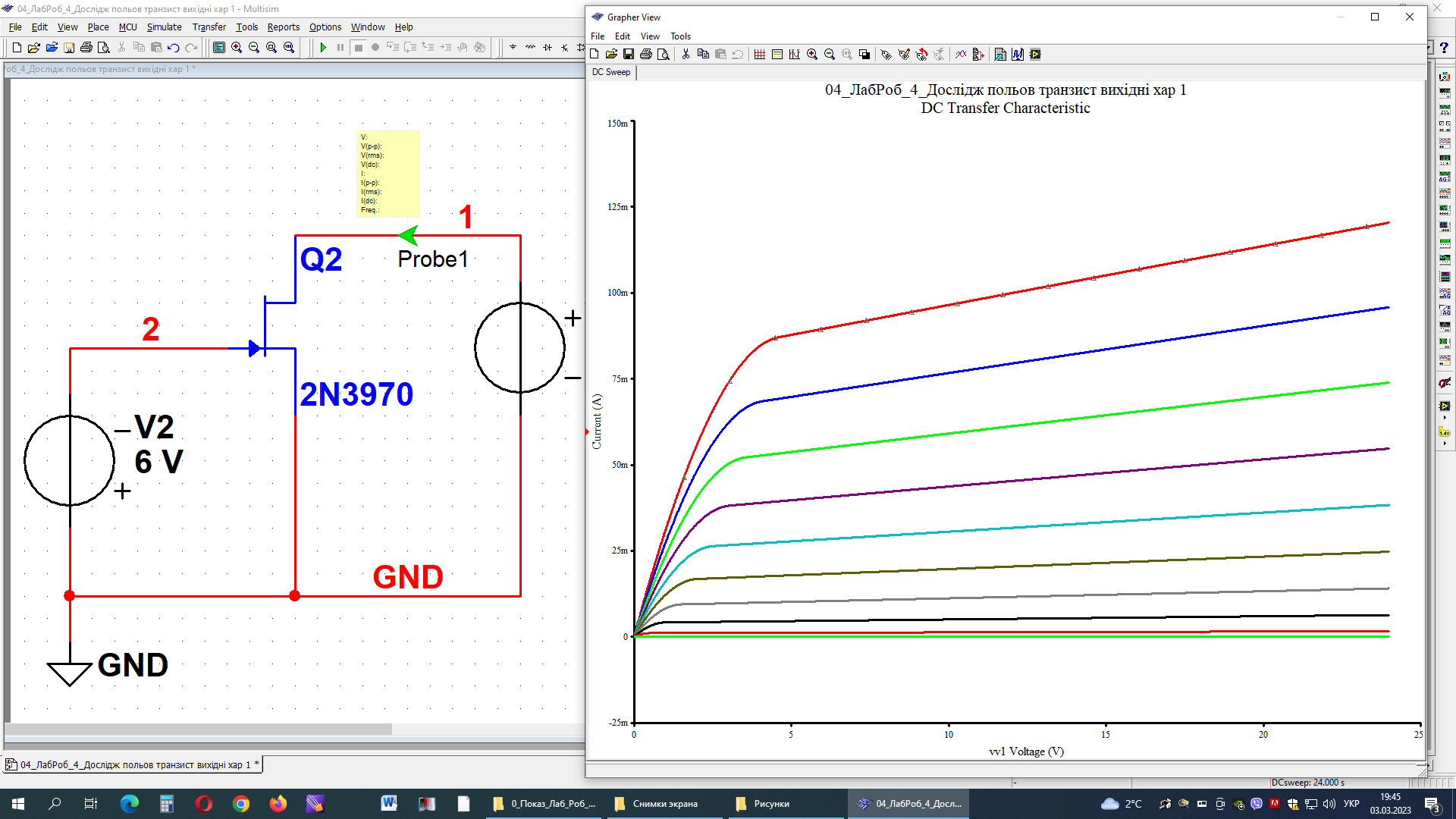 Дослідження вихідних характеристик польового транзистора у програми Multisim 10.0
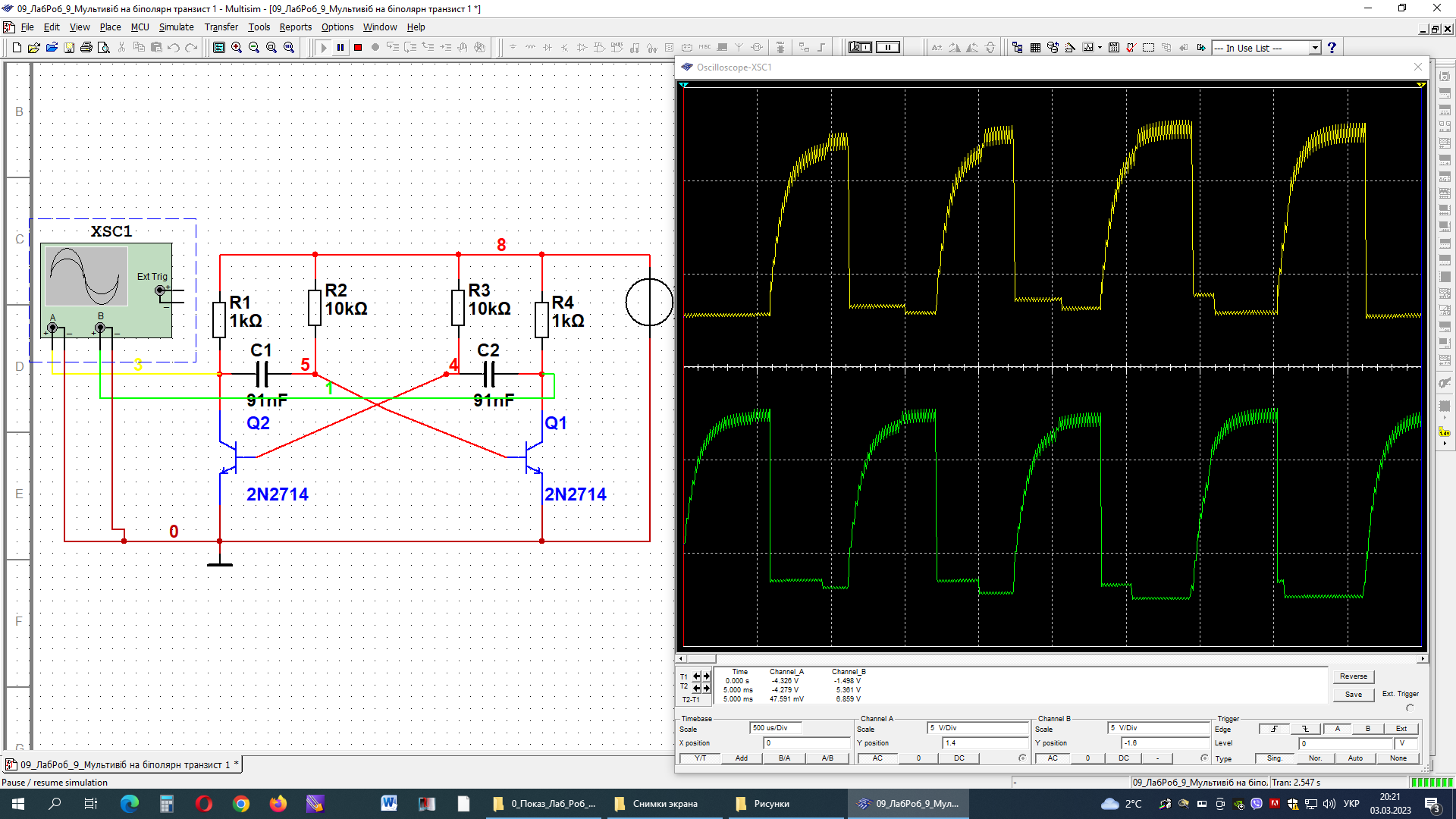 Дослідження мультивібратора
у програми Multisim 10.0
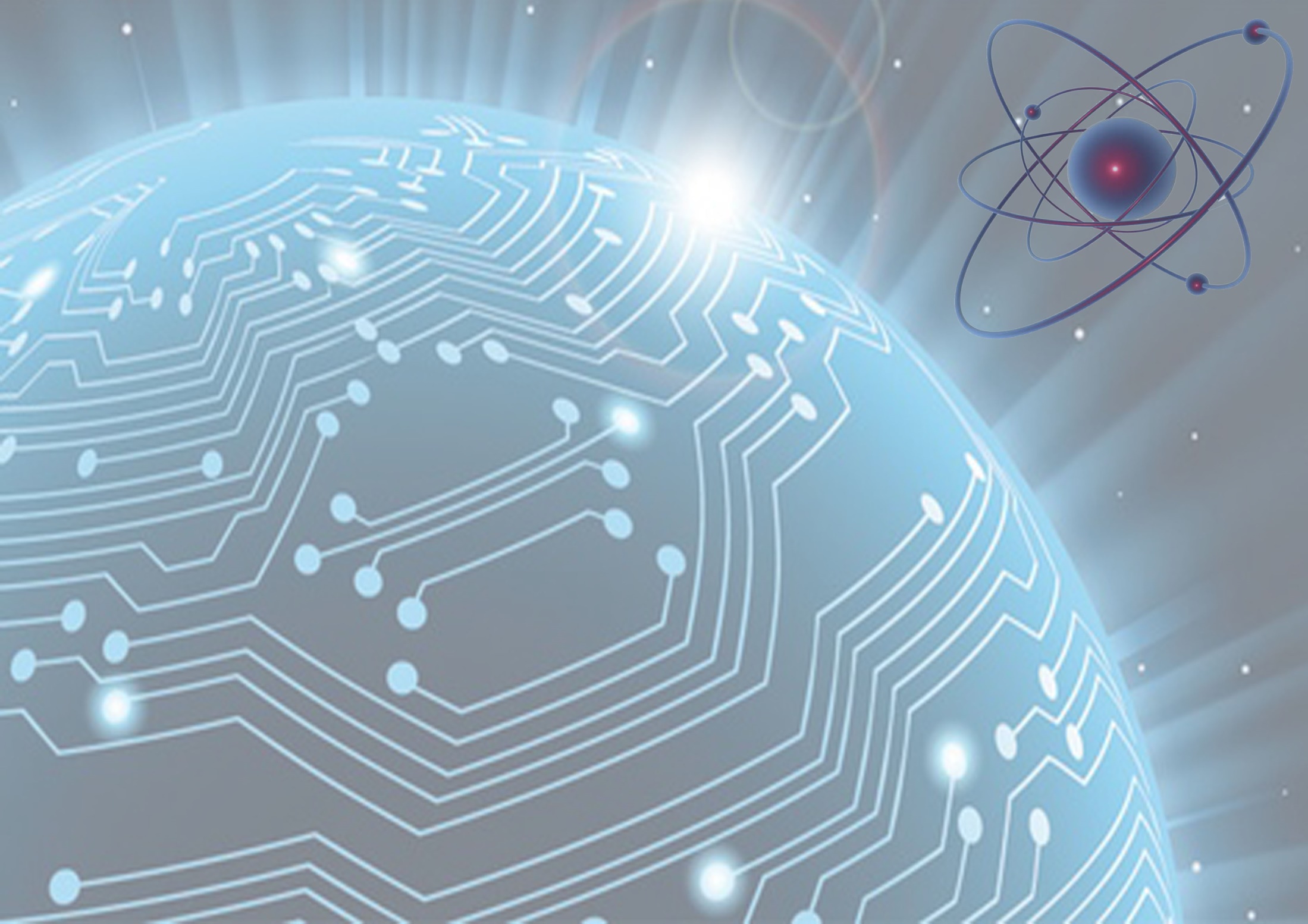 В дисципліні «Теорія електричних та магнітних кіл» при дослідженні резонансів напруг в послідовному коливальному контурі і резонансів струмів в паралельному коливальному контурі використання інструменту «Bode Plotter –XBP1» надало можливість автоматично знімати амплітудно-частотні та фазочастотні характеристики коливальних контурів і виводити їх на друк.
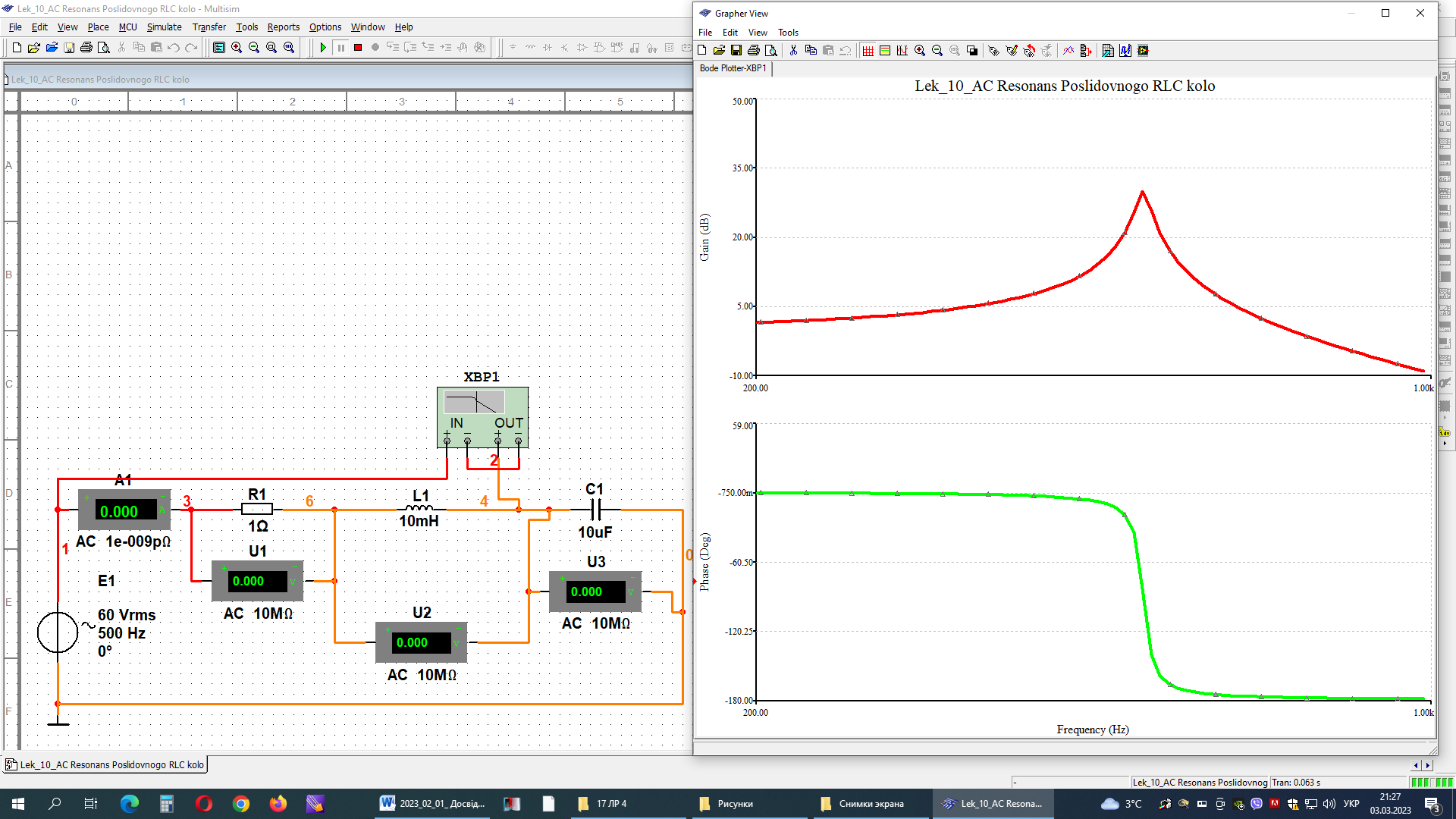 Дослідження резонансу напруг у послідовному коливальному контурі у програми Multisim 10.0
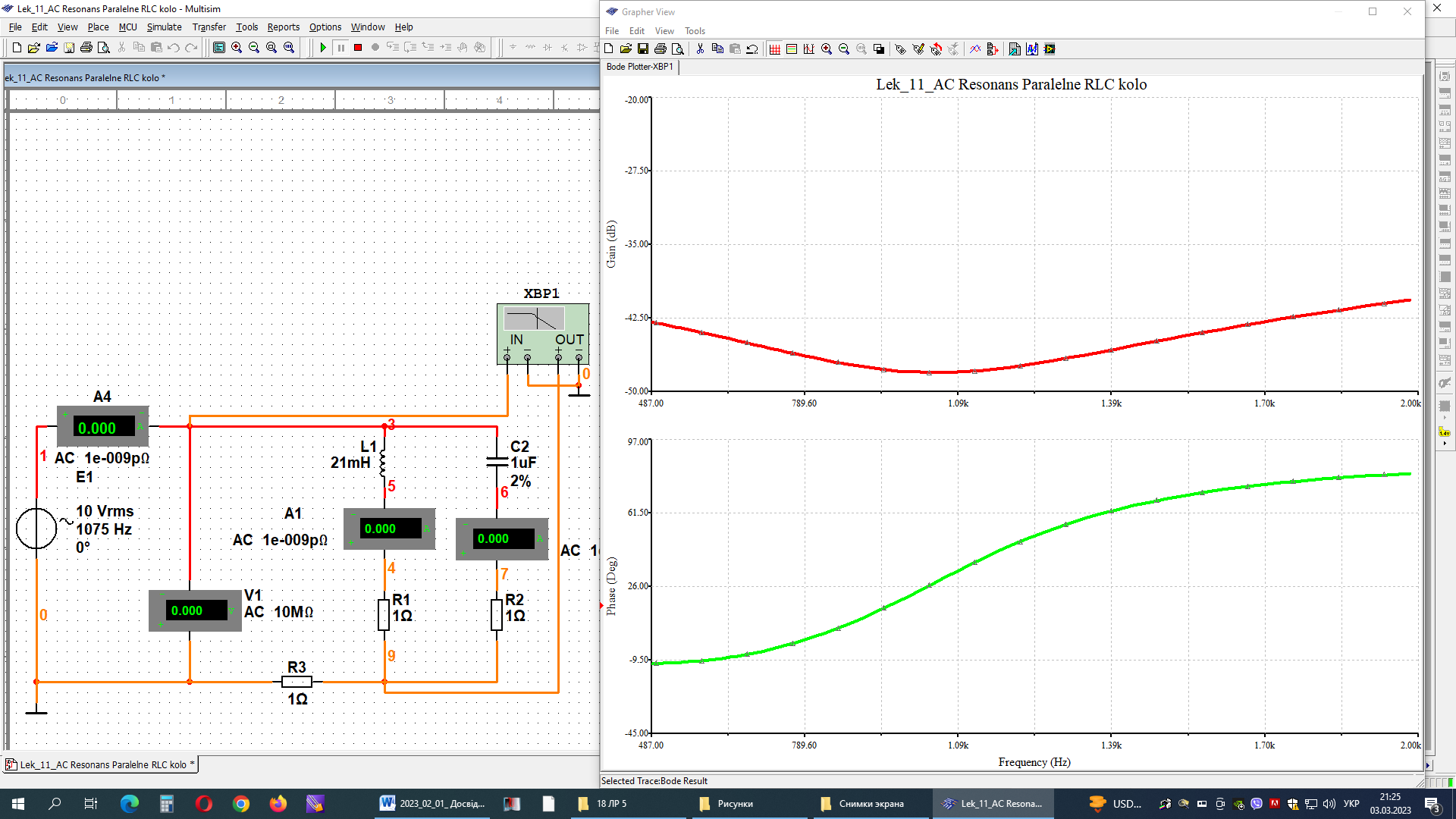 Дослідження резонансу струмів у паралельному коливальному контурі у програми Multisim 10.0
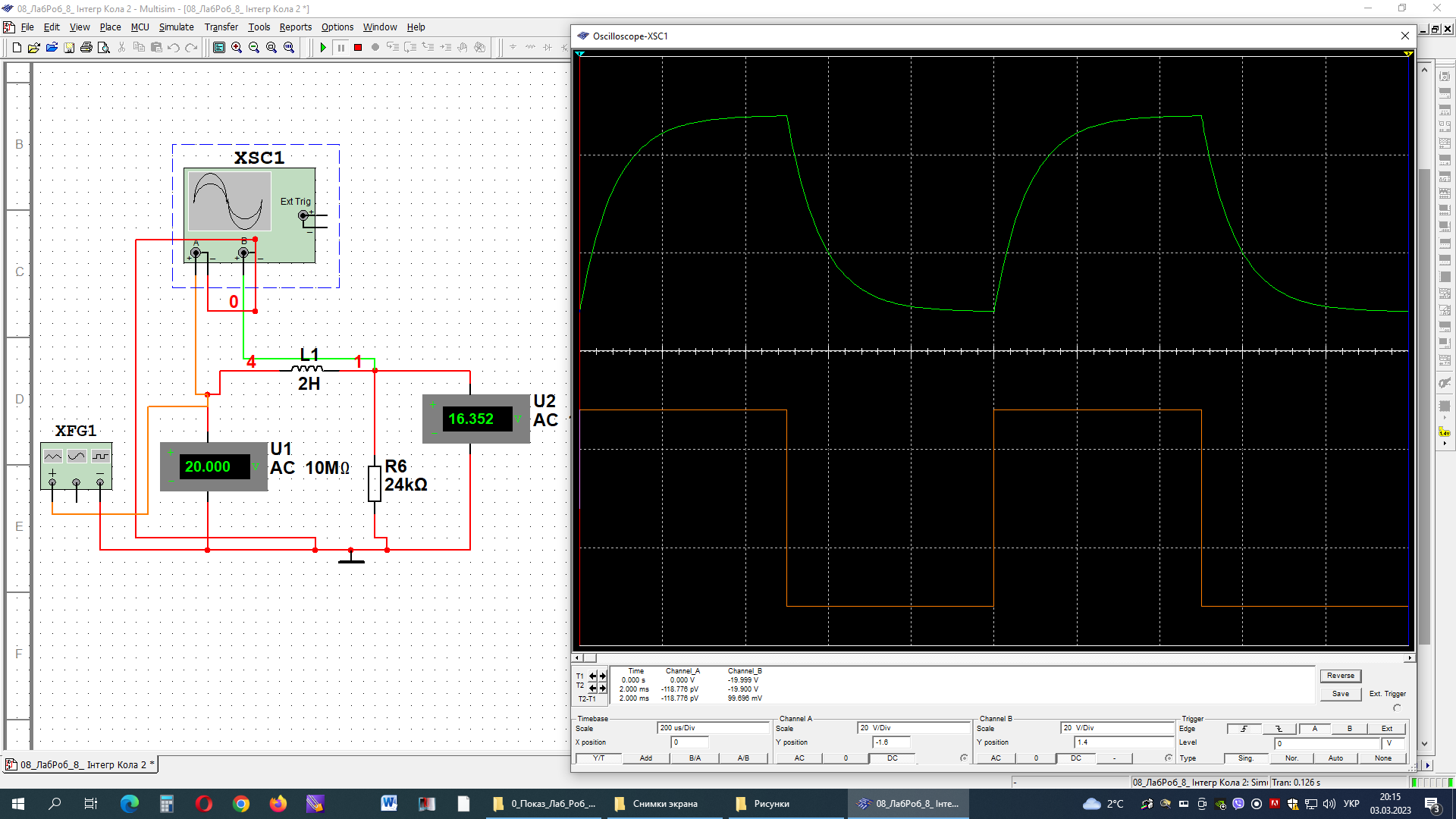 Дослідження перехідних процесів в RL–колі у програми Multisim 10.0
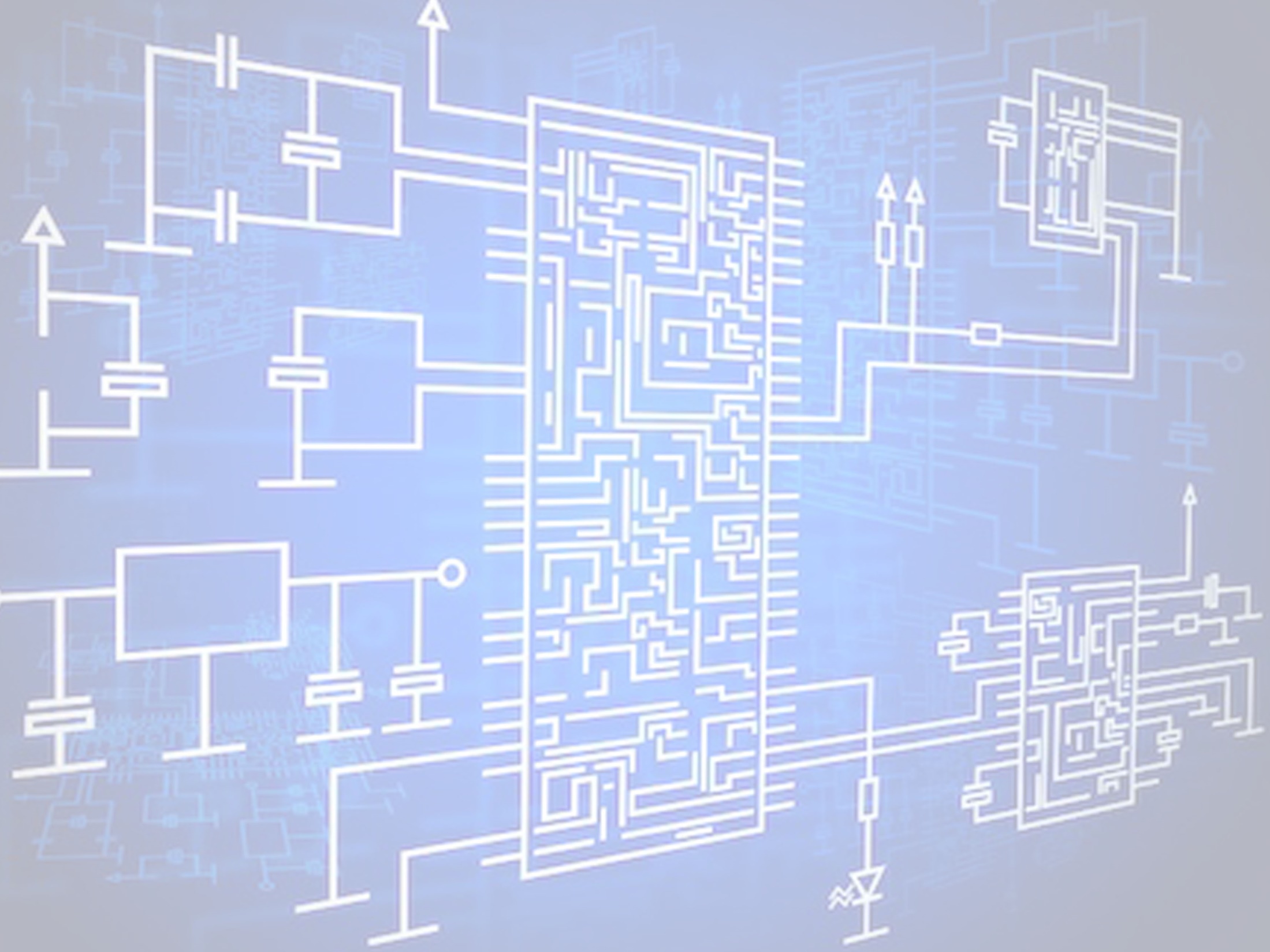 Впровадження цього пакету прикладних комп’ютерних програм дало можливість досягти наступних методичних цілей:

•	вивільнення навчального часу;
•	комп'ютерної візуалізації навчальної інформації;
•	моделювання та імітація об'єктів;
•	проведення лабораторних робіт в умовах імітації в   комп'ютерній програмі реального досліду або експерименту;
•	підсилення мотивації вивчення.
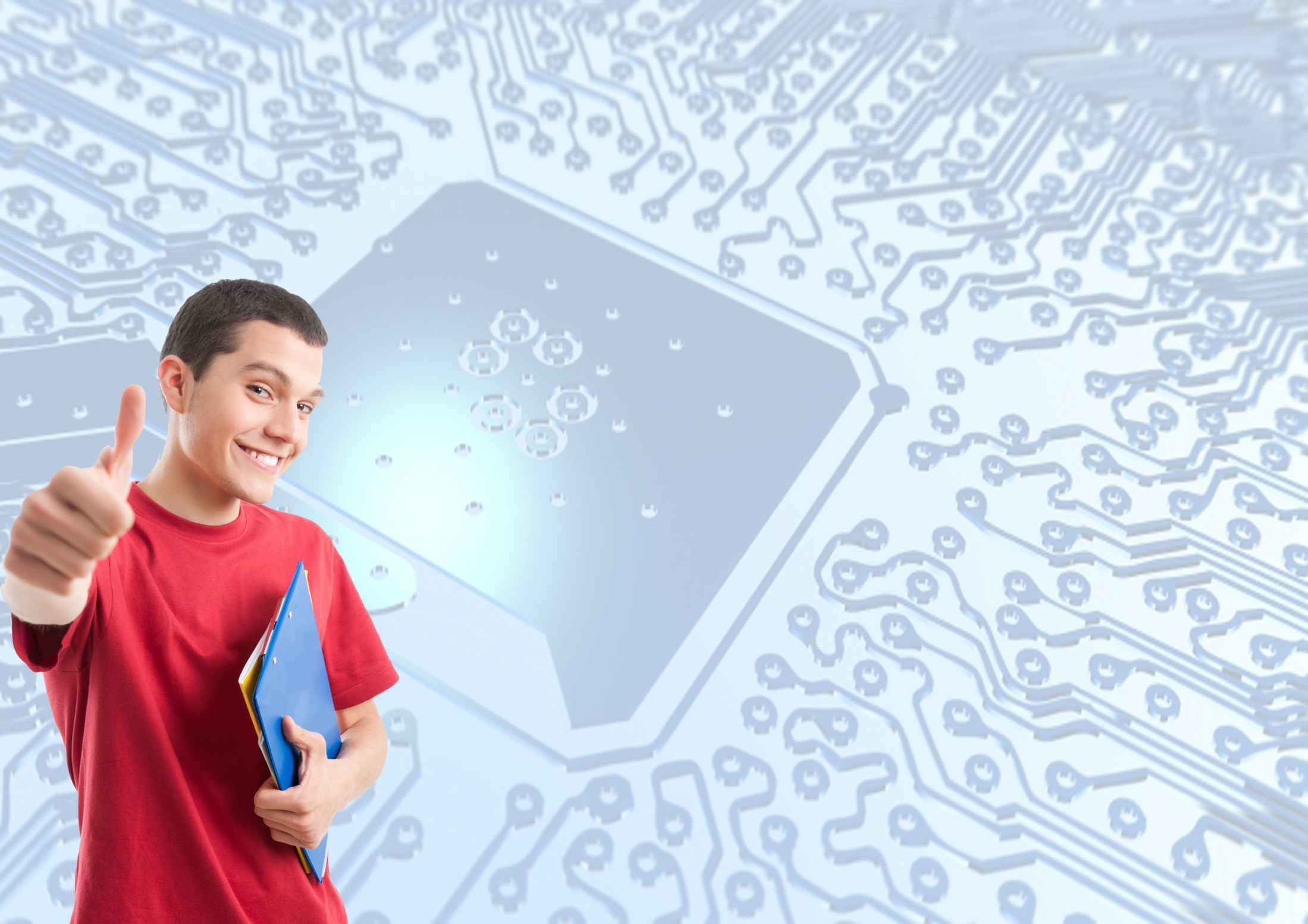 Позитивним аспектом впровадження такого сучасного програмного софта схемотехнічного моделювання – є підвищення навчально-методичного рівня викладання, наданя студентам високих фахових компетентностей та розширення міждисциплінарних зв’язків спецдисциплін радіотехнічного та комп’ютерного напрямку.
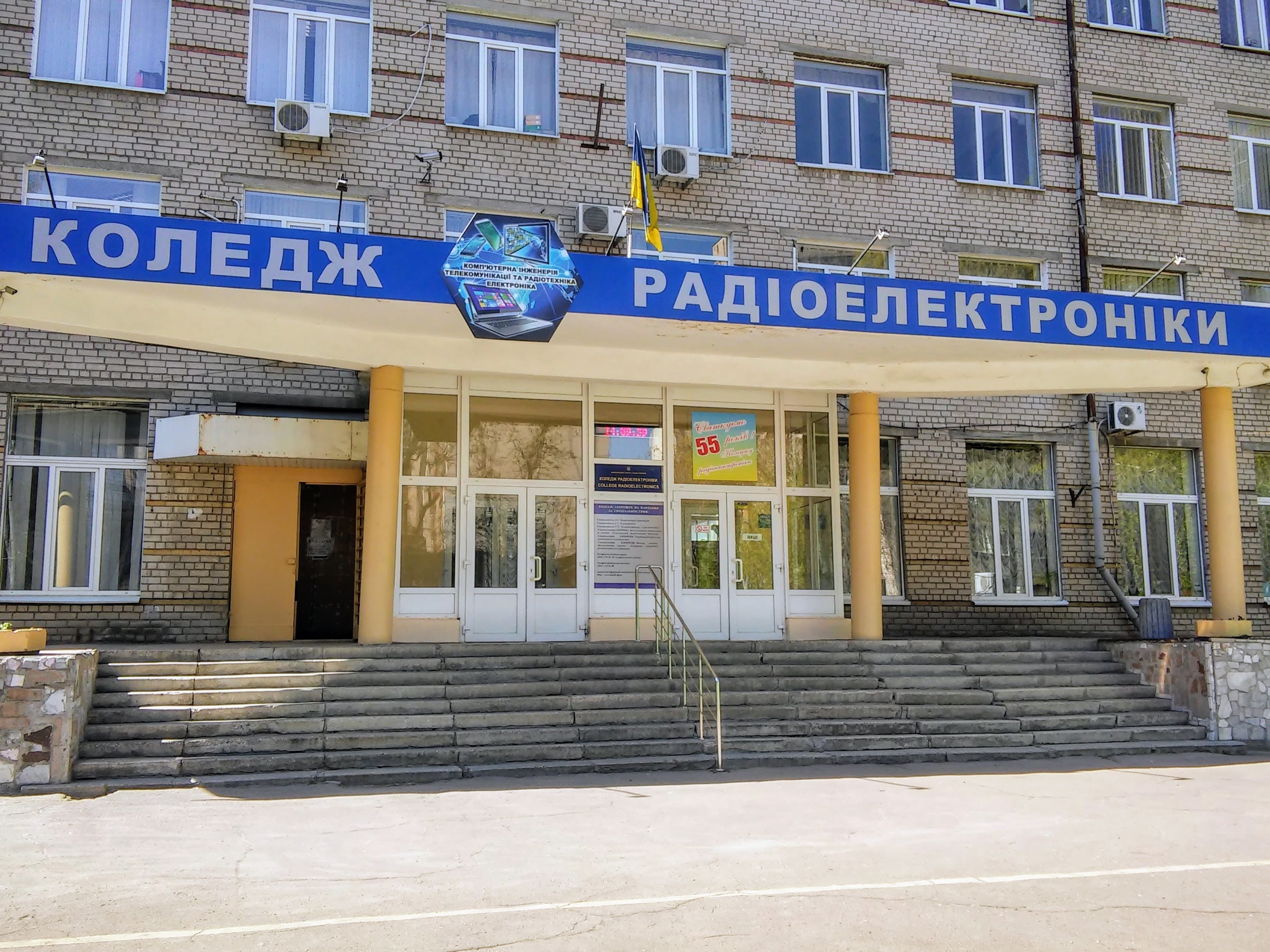 Дякую за увагу!